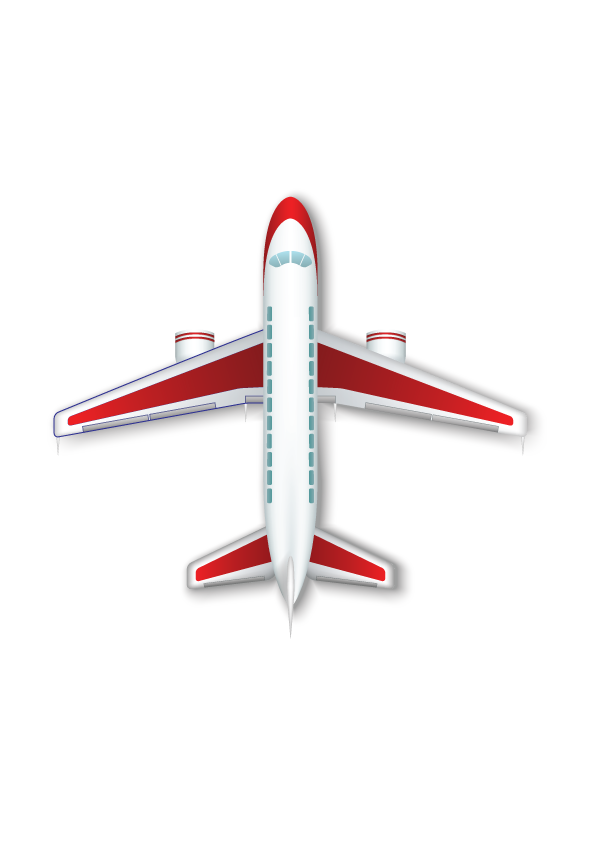 التمر المحشو
 بالطحينة و البسكويت
التمر المحشو بالطحينة و البسكويت
المقادير
عشر حبات من التمر
ملعقتا طحينة سائلة
3
1
2
4
مقدار من صلصة التوفي
أربح حبات بسكويت شاي
مقادير صلصة التوفي
1
نصف علبة قشطة
ربع كوب سكر
2
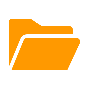 طريقة عمل التمر المحشو بالطحينة و البسكويت
تفتح حبات التمر و يخرج النوى مع الاحتفاظ بشكلها
تؤخذ كمية من الخليط بحجم نواة التمر و تحشى بها التمرة
1
يطحن البسكويت و يخلط مع الطحينة
2
3
يصب التوفي على وحدات التمر و يجمل سطحها باللوز المبشور حسب الرغبة
4
تجدنا  في جوجل
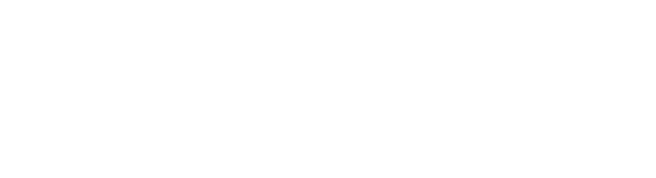 طريقة عمل صلصة التوفي
يحرك السكر على النار حتى يذوب
و هكذا نحصل على التوفي الذهبي المتجانس
1
ثم تضاف القشطة بالتدريج مع استمرار تحريك المزيج لمنع تكتله
2
3
الجواب
اللوز ، البندق ، الشيكولاته
1
نشاط
أ
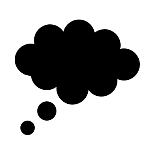 اقترحي حشوات أخرى مختلفة يمكن استخدامها في التمر
ممممالففضيال
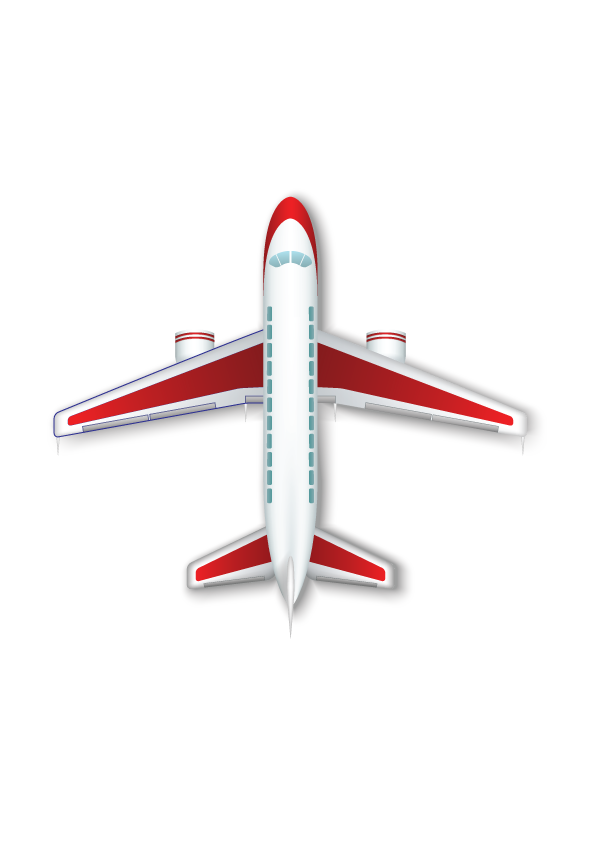 انتهى الدرس